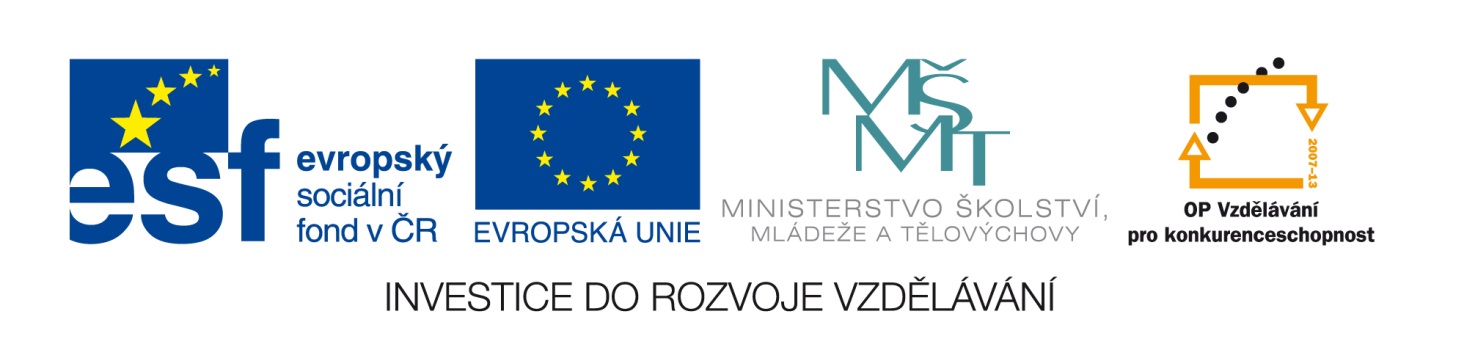 Velikonoční zvyky
Mgr. Blanka Andrýsková
Řehtání místo zvonění zvonů.
Na zelený čtvrtek prováděli lidé mnoho drobných úkonů, které souvisely s rituálem ozdravení těla. Vstávali časně, společně se pomodlili a pak se omývali rosou, aby nebyli nemocní. Podle legendy se k tomu dni vázal církevní obřad umývání nohou starým lidem papežem, církevními hodnostáři.
Hrkání ve smyslu zármutku nahrazují zvony. Ale lidové hrkačky, řehtačky známe až od 16.století.                           
Oblíbený je klepač. Všechny klepače bývali vyrobeny z přírodního dřeva, někdy i pomalované či ozdobené ornamenty.
Pátek byl dnem, kdy se hrávaly divadelní hry, zvané pašijové. Připomínali události posledních dnů Kristova života a jeho zmrtvýchvstání .
Koleda byla důležitá po celé Velikonoce. Časem se pomlázky stávaly doménou pro děti a mládež. A časně ráno chlapci vyráželi na koledu.
Očista
Na zelený čtvrtek prováděli lidé mnoho drobných úkonů, které souvisely s rituálem ozdravení těla. Vstávali časně, společně se pomodlili a pak se omývali rosou, aby nebyli nemocní. Podle legendy se k tomu dni vázal církevní obřad umývání nohou starým lidem papežem, církevními hodnostáři.
Hrkání ve smyslu zármutku nahrazují zvony. Ale lidové hrkačky, řehtačky známe až od 16.století.                           
Oblíbený je klepač. Všechny klepače bývali vyrobeny z přírodního dřeva, někdy i pomalované či ozdobené ornamenty.
Pátek byl dnem, kdy se hrávaly divadelní hry, zvané pašijové. Připomínali události posledních dnů Kristova života a jeho zmrtvýchvstání .
Koleda byla důležitá po celé Velikonoce. Časem se pomlázky stávaly doménou pro děti a mládež. A časně ráno chlapci vyráželi na koledu.
Pašijové hry
Na zelený čtvrtek prováděli lidé mnoho drobných úkonů, které souvisely s rituálem ozdravení těla. Vstávali časně, společně se pomodlili a pak se omývali rosou, aby nebyli nemocní. Podle legendy se k tomu dni vázal církevní obřad umývání nohou starým lidem papežem, církevními hodnostáři.
Hrkání ve smyslu zármutku nahrazují zvony. Ale lidové hrkačky, řehtačky známe až od 16.století.                           
Oblíbený je klepač. Všechny klepače bývali vyrobeny z přírodního dřeva, někdy i pomalované či ozdobené ornamenty.
Pátek byl dnem, kdy se hrávaly divadelní hry, zvané pašijové. Připomínali události posledních dnů Kristova života a jeho zmrtvýchvstání .
Koleda byla důležitá po celé Velikonoce. Časem se pomlázky stávaly doménou pro děti a mládež. A časně ráno chlapci vyráželi na koledu.
Dětská koleda
Na zelený čtvrtek prováděli lidé mnoho drobných úkonů, které souvisely s rituálem ozdravení těla. Vstávali časně, společně se pomodlili a pak se omývali rosou, aby nebyli nemocní. Podle legendy se k tomu dni vázal církevní obřad umývání nohou starým lidem papežem, církevními hodnostáři.
Hrkání ve smyslu zármutku nahrazují zvony. Ale lidové hrkačky, řehtačky známe až od 16.století.                           
Oblíbený je klepač. Všechny klepače bývali vyrobeny z přírodního dřeva, někdy i pomalované či ozdobené ornamenty.
Pátek byl dnem, kdy se hrávaly divadelní hry, zvané pašijové. Připomínali události posledních dnů Kristova života a jeho zmrtvýchvstání .
Koleda byla důležitá po celé Velikonoce. Časem se pomlázky stávaly doménou pro děti a mládež. A časně ráno chlapci vyráželi na koledu.
Polévání
Šlehání proutky je na mnoha místech doplněno ještě o polévání ,postřikování nebo přímo házení ,vody. Tato tzv. obléváčka se provozuje zejména na severovýchodní Moravě místy na Valašsku a ve Slezsku. Mnohem rozšířenější je obyčej polévání děvčat na sousedním Slovensku a v Polsku.
Hrkání ve smyslu zármutku nahrazují zvony. Ale lidové hrkačky, řehtačky známe až od 16.století.                           
Oblíbený je klepač. Všechny klepače bývali vyrobeny z přírodního dřeva, někdy i pomalované či ozdobené ornamenty.
Pátek byl dnem, kdy se hrávaly divadelní hry, zvané pašijové. Připomínali události posledních dnů Kristova života a jeho zmrtvýchvstání .
Koleda byla důležitá po celé Velikonoce. Časem se pomlázky stávaly doménou pro děti a mládež. A časně ráno chlapci vyráželi na koledu.
Barva vajec
Hrkání ve smyslu zármutku nahrazují zvony. Ale lidové hrkačky, řehtačky známe až od 16.století.                           
Oblíbený je klepač. Všechny klepače bývali vyrobeny z přírodního dřeva, někdy i pomalované či ozdobené ornamenty.
Červená -krev, zdroj životní síly.
Zelená- síla přírody
Bílá-smrt
Černá-démony
Modrá-mor a neštěstí.
Žlutá-med a zlato
Fialová-smutek
Pátek byl dnem, kdy se hrávaly divadelní hry, zvané pašijové. Připomínali události posledních dnů Kristova života a jeho zmrtvýchvstání .
Koleda byla důležitá po celé Velikonoce. Časem se pomlázky stávaly doménou pro děti a mládež. A časně ráno chlapci vyráželi na koledu.